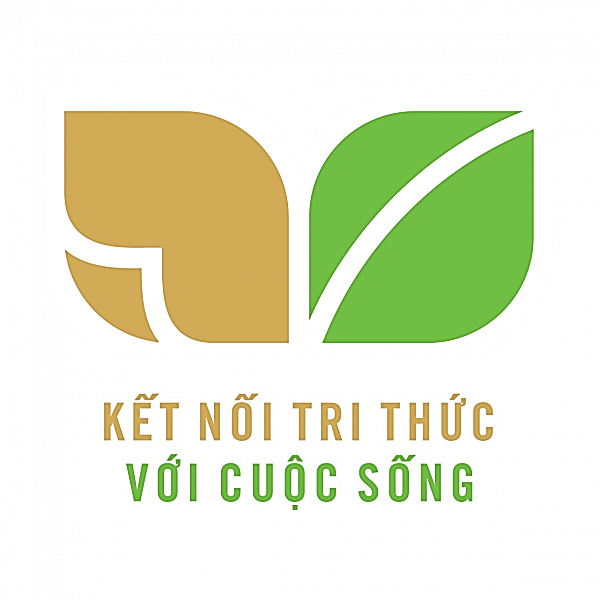 ĐI HỌC VUI SAO
EM HỌC VẼ
BÀI 14
BÀI 14
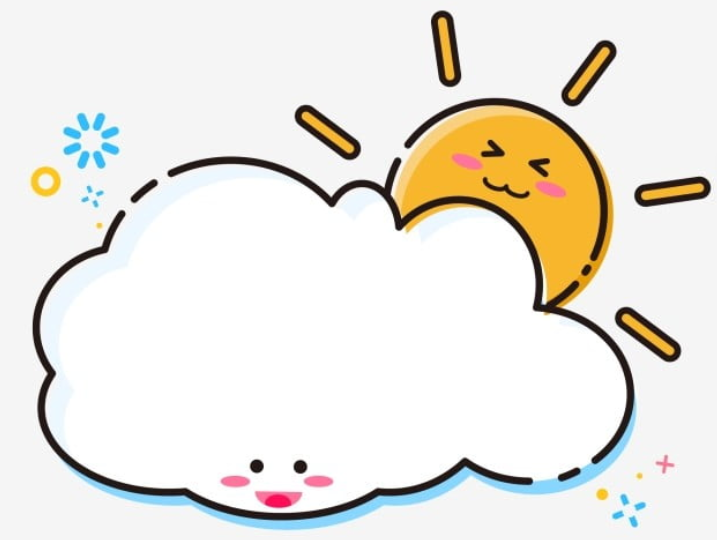 TIẾT 4
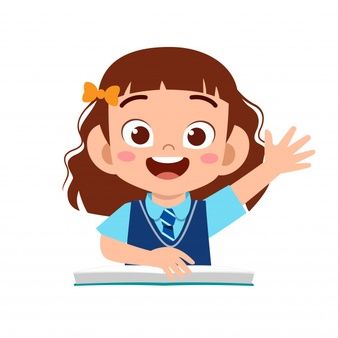 LUYỆN TỪ VÀ CÂU
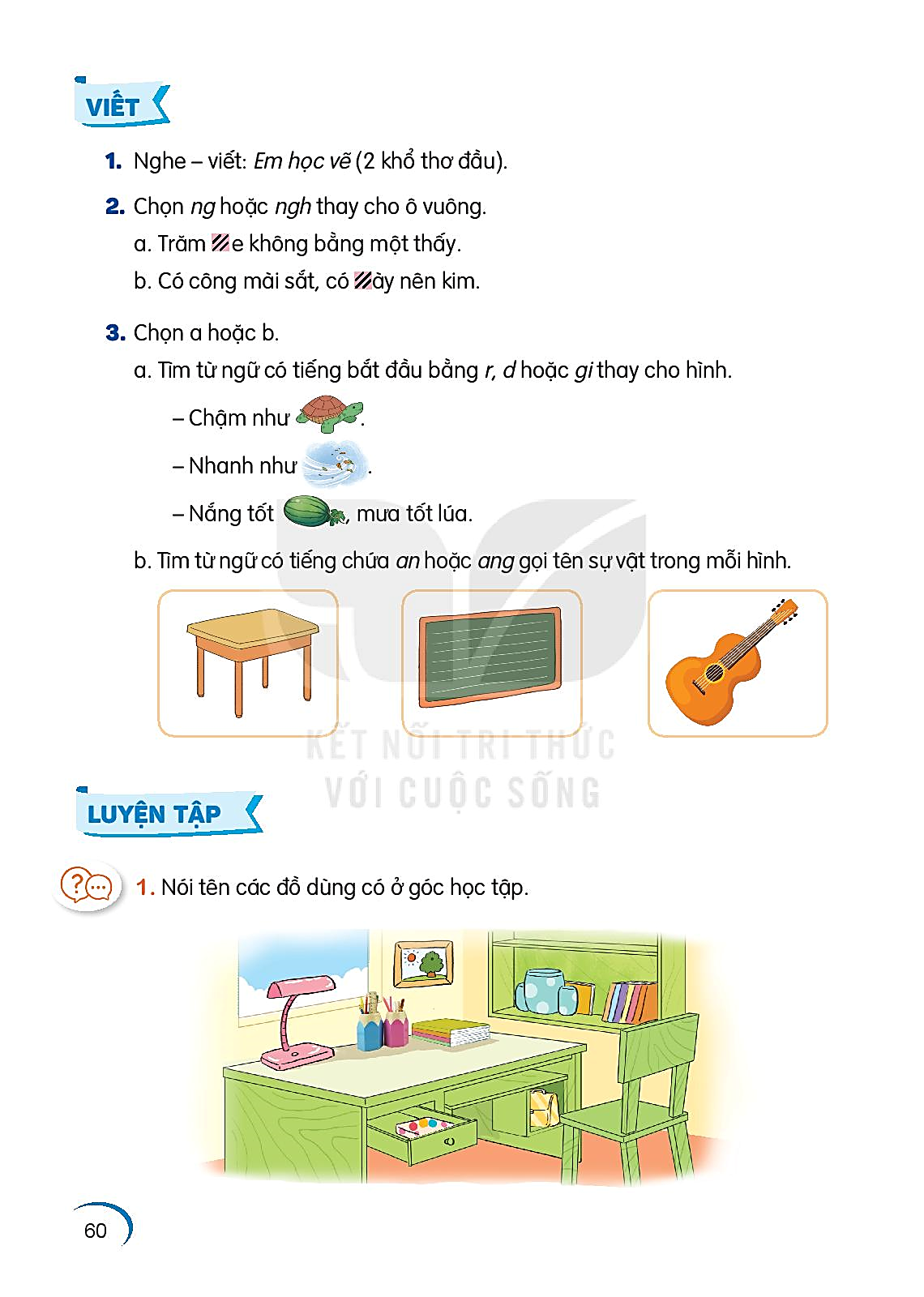 1. Giải câu đố để tìm từ chỉ sự vật
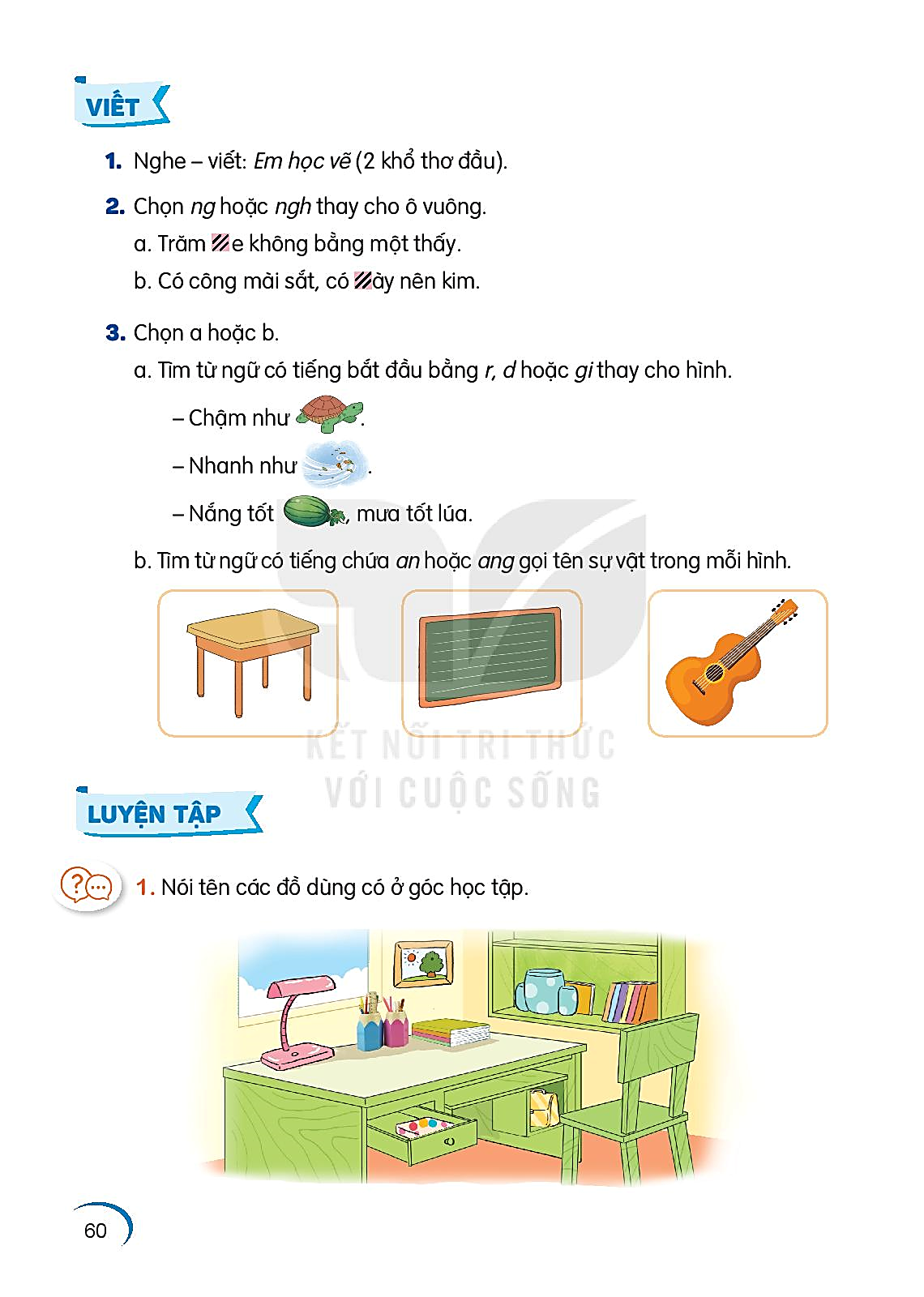 bức tranh
giá sách
bút. thước
cốc
sách
vở
ống bút
cái ghế
đèn bàn
cái bàn
cặp sách
ngăn kéo
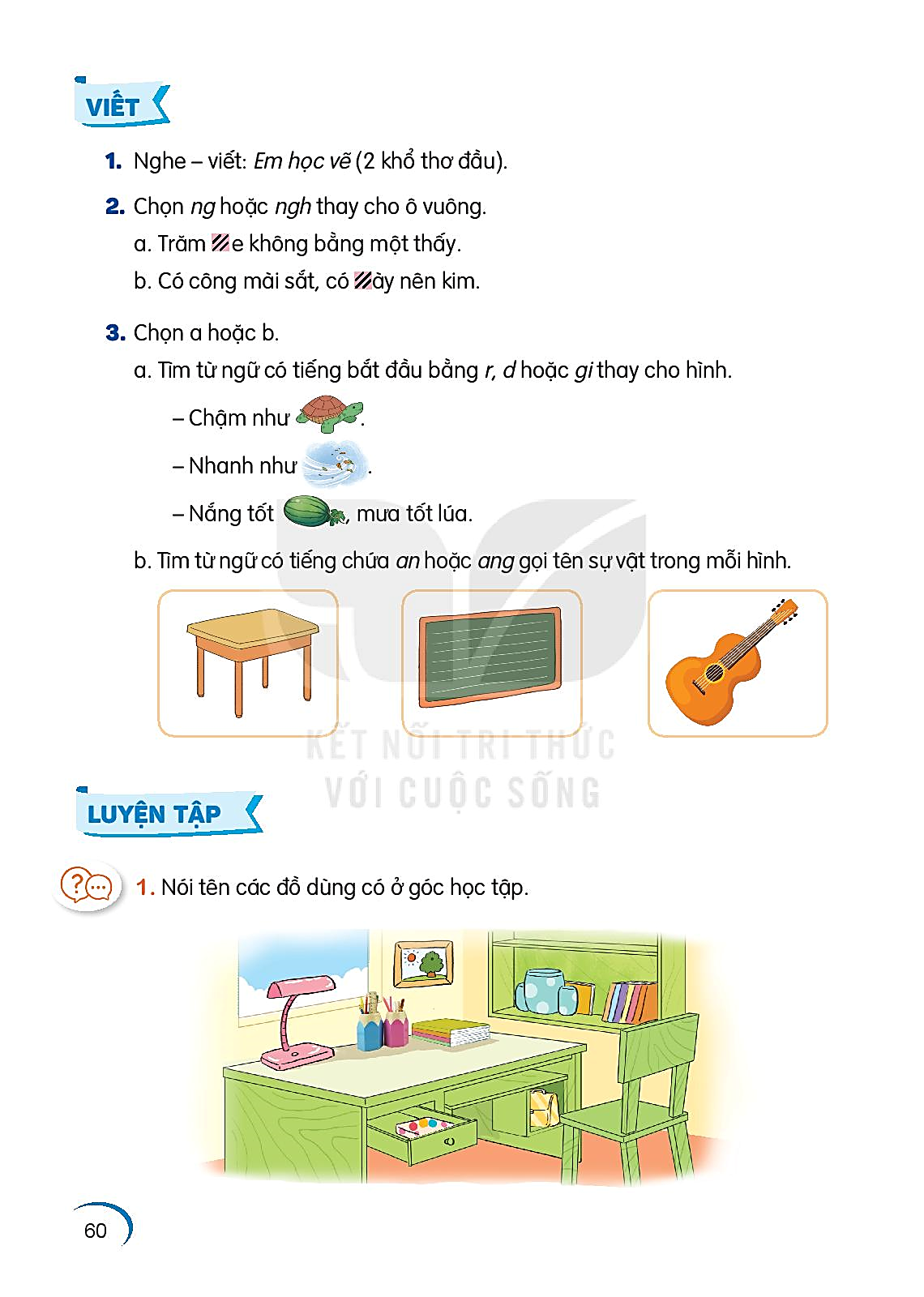 2. Đặt một câu nêu công dụng của một đồ dùng học tập
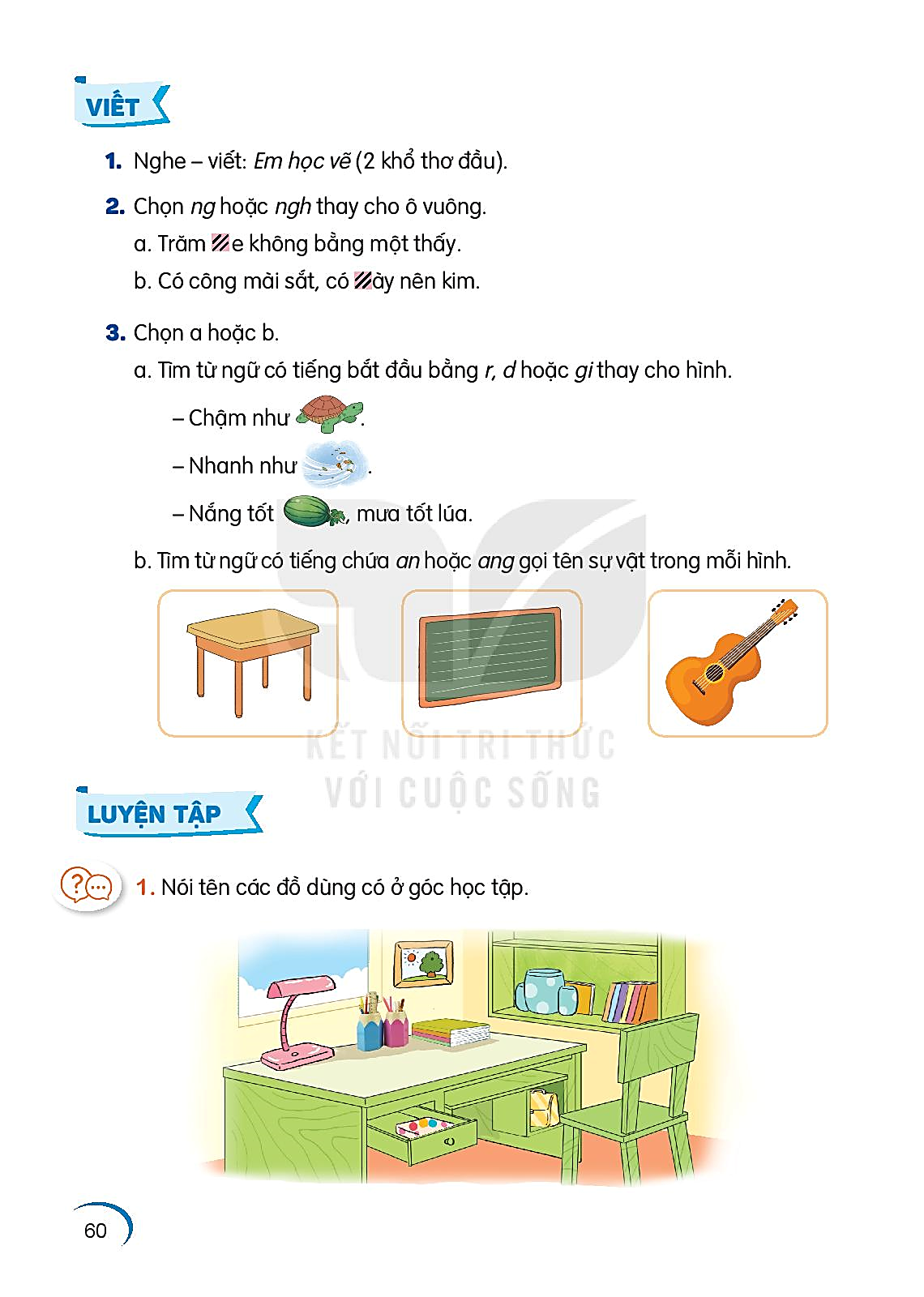 3. Chọn dấu chấm hoặc dấu chấm hỏi
?
Bút chì: - Tẩy ơi, cậu giúp tớ một chút được không
Tẩy:       - Cậu muốn tớ giúp gì nào
Bút chì: - Tớ muốn xóa hình vẽ này
Tẩy:       - Tớ sẽ giúp cậu
Bút chì: - Tớ cảm ơn cậu
?
.
.
.
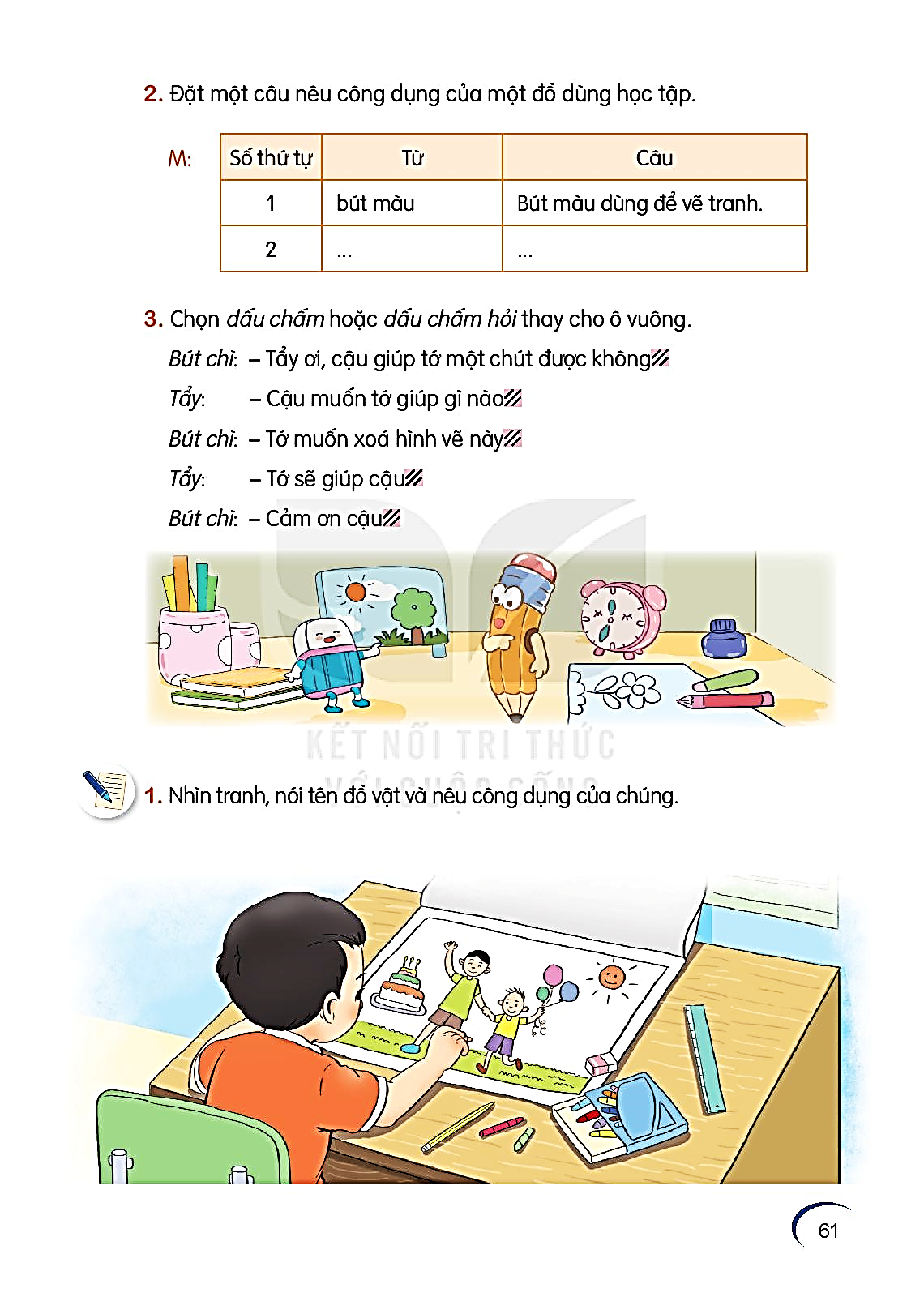